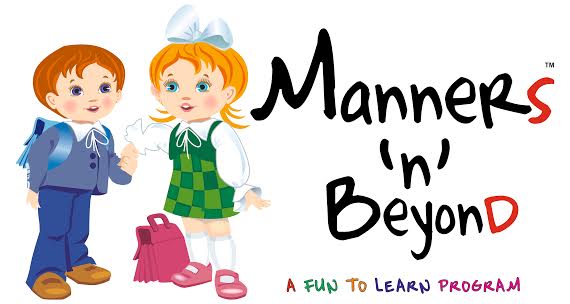 GOODNESS  GRACIOUS  ME!
Evangelizing Empathy. Dealing with Stress. Focusing on Growth Mindset
Debolina Dutta is an educator, entrepreneur and a life and behavioral coach for children and adults. She is internationally certified in child psychology and developmental psychology and holds a degree in child education. She is the founder of Manners N Beyond LLP and MnB Next
About the founder
Manners N Beyond is a 7-year-old organization that  is a pioneer in life-skills education for children and young adults in India.

MnB Next, is a vertical that imparts emotional and mental well-being programs for corporate employees, students and young adults, helping them to process a range of emotions mainly through story telling and other interactive sessions
Who are we
We believe that we can help people thrive through life’s challenges and set backs by providing innovative emotional well-being programs.
Our Purpose
We believe that we can help people thrive through life’s challenges and set backs by providing innovative emotional well-being programs.
Our Purpose
Our 3 hour interactive program for middle management, on emotional and mental well-being includes topics, such as:
         
                Empathy
     Team collaboration  
       Resilience
      Growth mind-set
      Work-life integration
      Uncertainty
      Raise your bars
What's the construct
Each of these topics are explained through stories, games, worksheets, audio visual clips and simple fun and interactive sessions like art therapy, improv and circle of excellence

So far the content delivery is in hindi, bengali and english.

Due to the pandemic, all our programs are being conducted over Zoom and Ms team. We have recently started on-site training and the content can be tailor made to suit the company’s requirements
How do we execute it…..
Heightened sense of awareness and sensitivity towards these issues, through impactful and insightful stories, which will make them introspect. Through the workshops, participants are expected to understand the construct of these emotions and how they all play a major role in creating winning teams.
Objective of the program
Program Flow
Empathy “Empathy is about finding echoes of another person in yourself.”
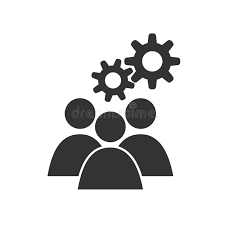 Team Collaboration“Collaboration is multiplication”
Resilience“The human capacity”
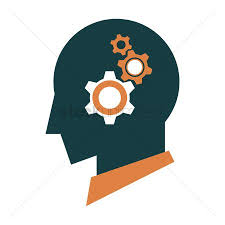 The Power Of Mindsets“Your view of yourself can determine everything”
WORK - LIFE  integration“Work life balance is for losers….Winners go for work life integration”
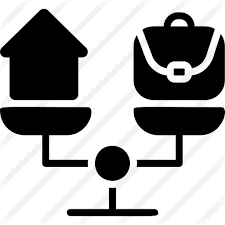 Dealing with uncertainty“When nothing is certain, anything is possible.”
Change your should to must“If  you want to change your life you have to raise your standards.”
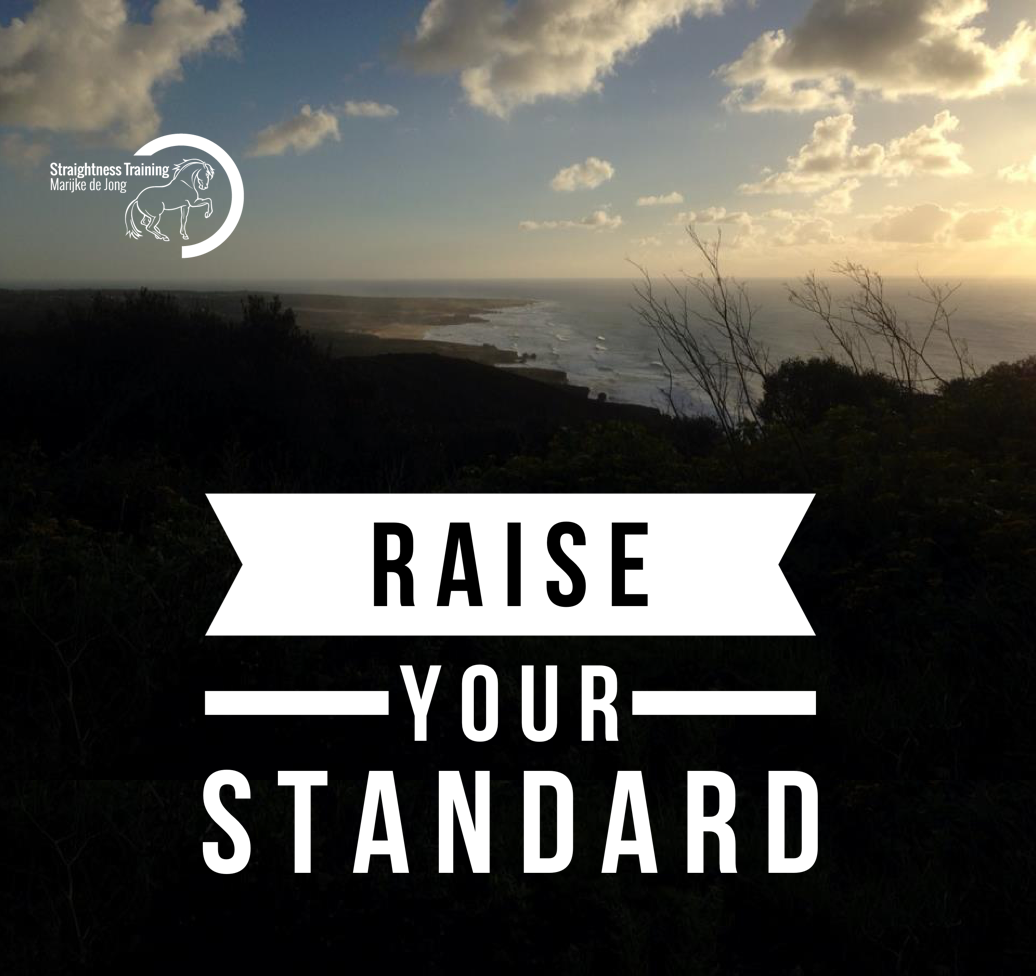